The Third Asian School on 
Superconductivity and Cryogenics for Accelerators  (ASSCA2018)
Dec. 10-16, 2018, IHEP, Beijing, China
Hands-on training (Cryogenics)
  Temperature Measurement and Calibration/ high-Tc superconductors/ Liquid oxygen
Tongxian ZHAO / IHEP Cryogenic Group
The cryogenic temperature range
In physics, cryogenics is the production and behaviour of materials at very low temperatures.
The cryogenic temperature range has been defined as from −150 °C (−238 °F) to absolute zero (−273 °C or −460 °F), the temperature at which molecular motion comes as close as theoretically possible to ceasing completely. Cryogenic temperatures are usually described in the absolute or Kelvin scale, in which absolute zero is written as 0 K, without a degree sign. Conversion from the Celsius to the Kelvin scale can be done by adding 273 to the Celsius scale.
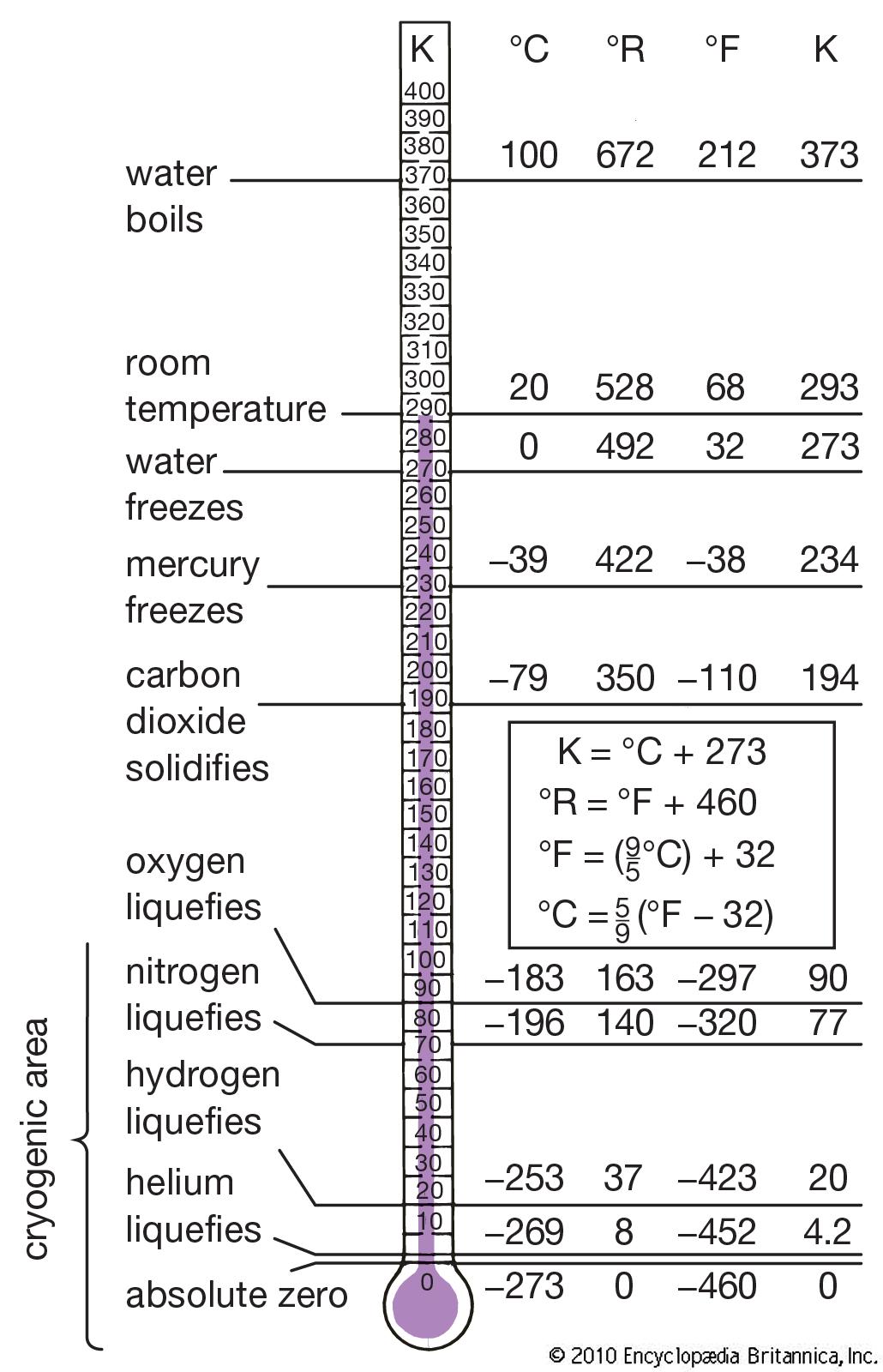 Basic Theory of Temperature Measurement
Thermal conductivity 
Thermal conductivity integral 
Thermodynamic properties for various cryogenic liquids
Thermal contraction of selected materials between 293 K and 4 K
Resistivity of alloys
Saturated vapor pressure of helium
[Speaker Notes: 低温-测量-注意点]
Cryogenic heat flow
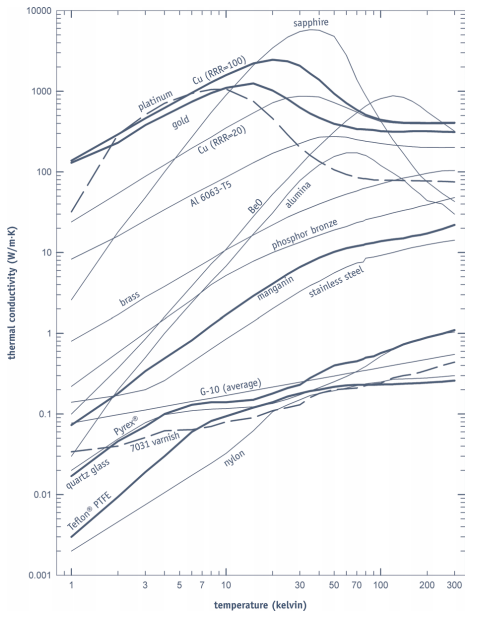 K   ：the thermal conductivity
A   ：the cross-sectional area
∆T ：the temperature difference
L    ：the length of the heat conduction path
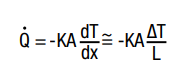 Heat sinking length for wire sizes
—Wire heat-sinking length required to thermally anchor to a heat sink at temperature T to bring the temperature of the wire to within 1 mK of Tlower 
— Values are calculated assuming wires are in a vacuum environment, and the specified thermal conductivity.
[Speaker Notes: 传感器引线长度参考]
Sensor selection
Sensor wiring
4-wire: For accurate sensor measurements, 4-lead connections are by far the superior option when adding a lead extension to both diodes and resistive temperature sensors. 

2-wire: This option is useful if the number of electrical connections inside a system must be kept to a minimum. However, 2-lead connections add measureable resistance to sensor measurements. This additional resistance will cause a significant (but repeatable) shift on all sensors except diodes.
To avoid uncertainties associated with lead resistance
[Speaker Notes: 传感器接法]
Procedure for Mounting The Sensor
Confirm the Serial number
Assemble location
Verify the room temperature resistance
Sand the sensor mount area/sensor PCB/Interface PCB
Clean the area
Stycast epoxy/Grease
Fixed
attach the wires to the surface
Record the temperature of the room
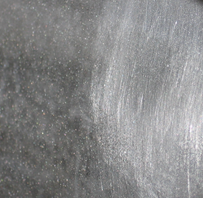 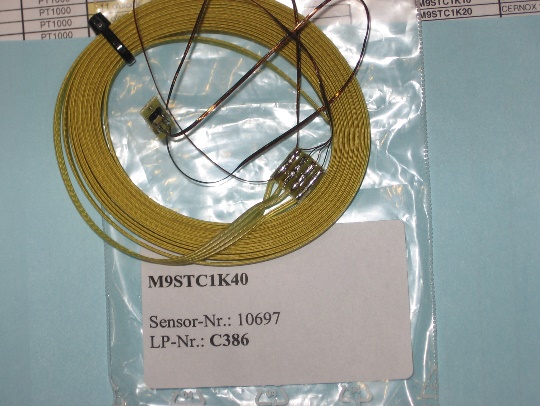 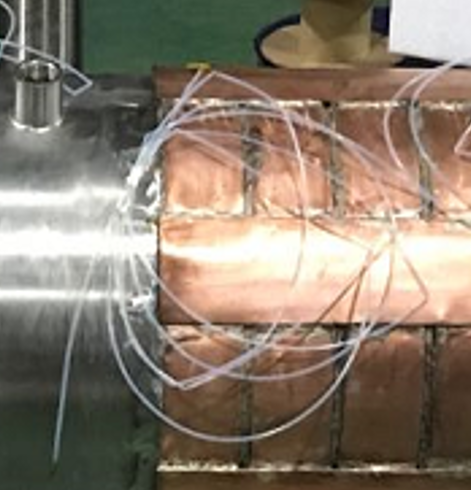 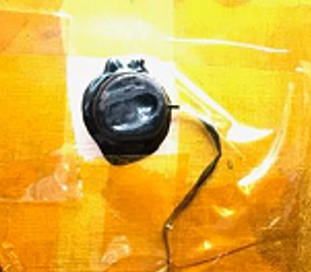 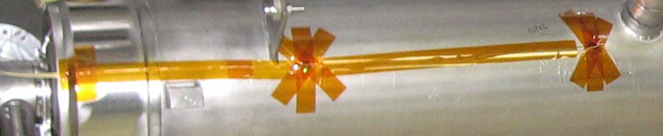 Introduction of test stand
cryostat
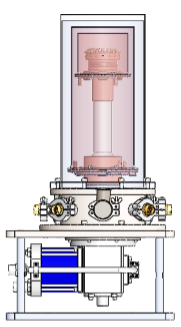 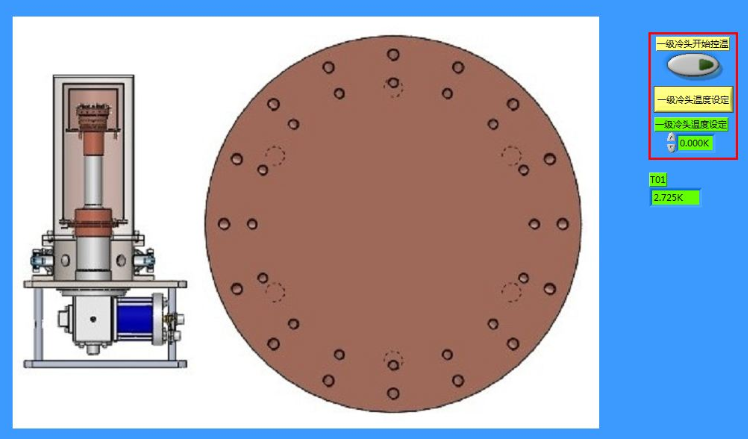 Control system
Computer
Lakeshore 336
High pressure intake pipe
Low pressure return pipe
signal line
Temperature 
acquisition 
instrument
The number of thermometers 
can be installed : 16+
Compressor
GM refrigerator
Vacuum pump
The test stand
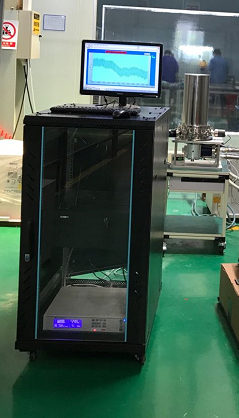 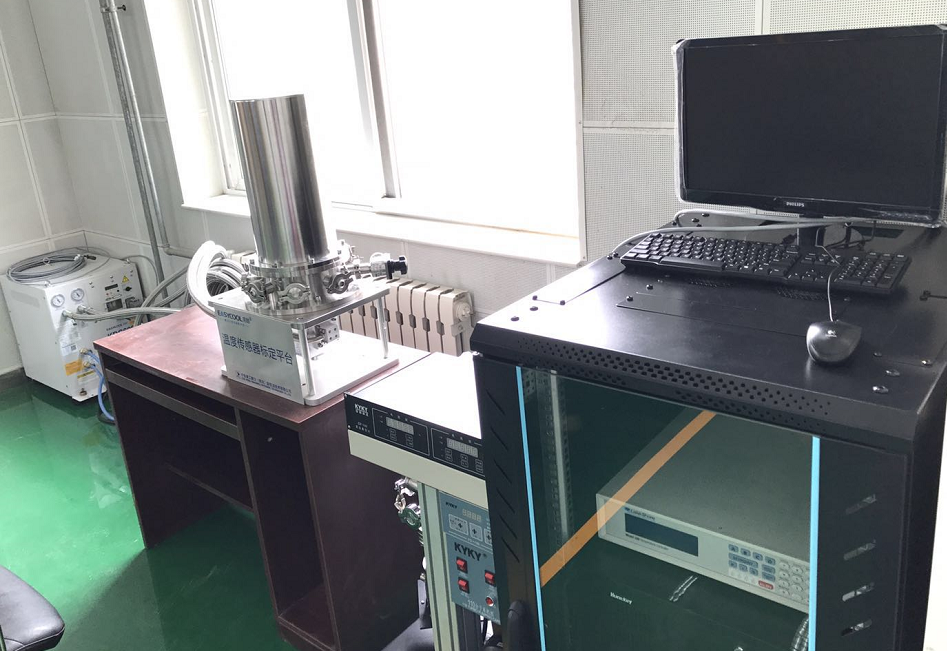 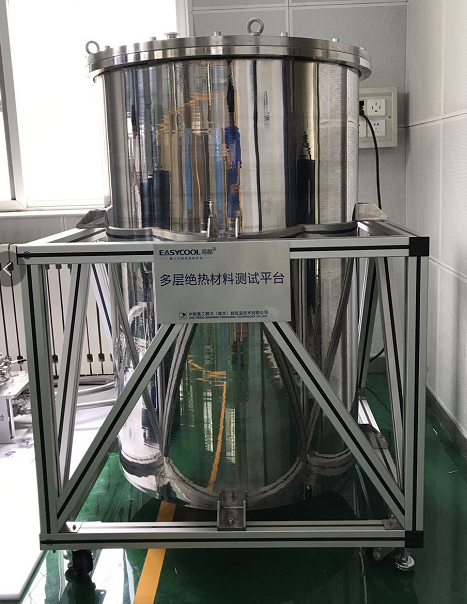 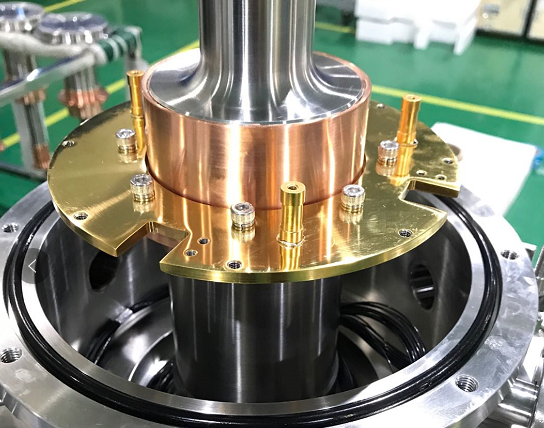 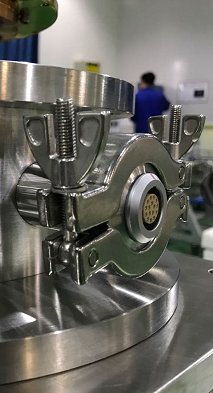 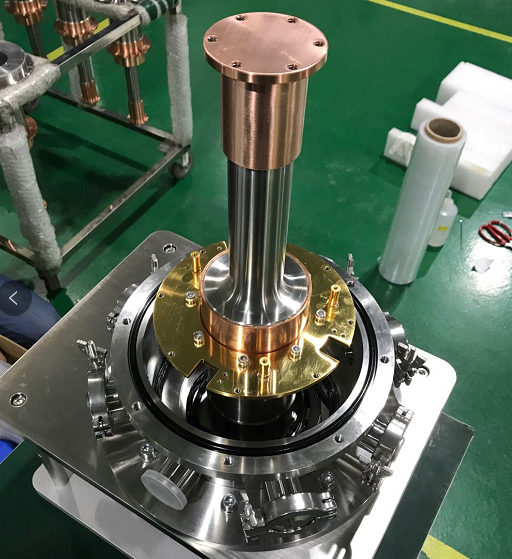 The Interface of test stand
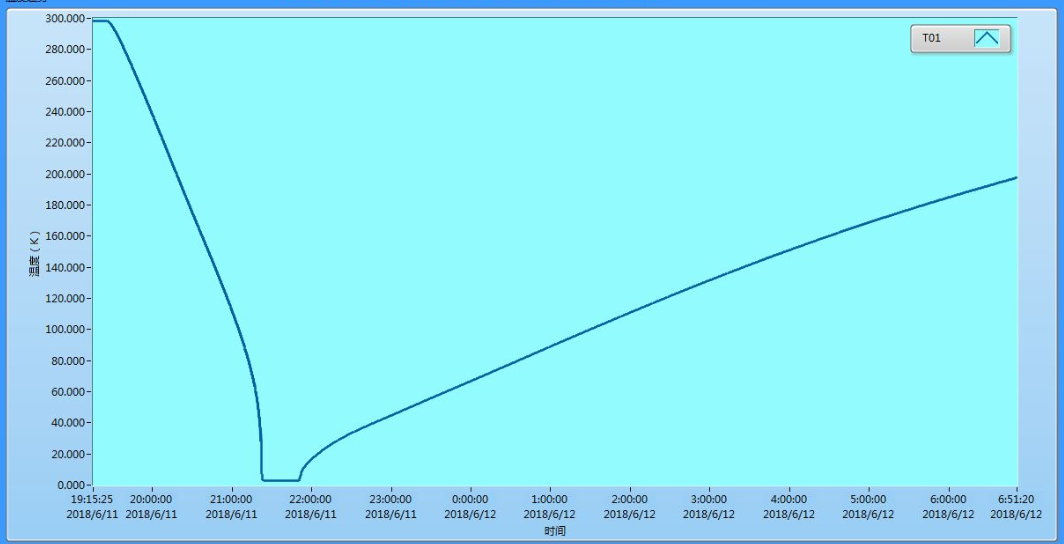 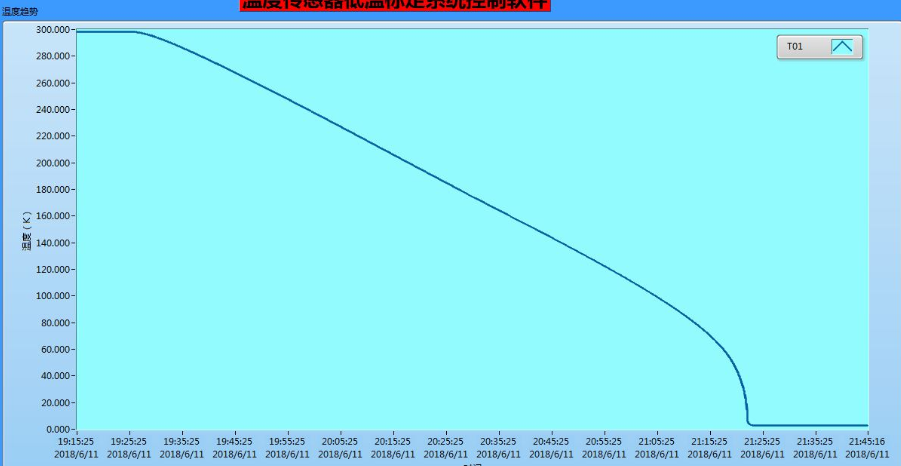 rewarming speed 22K/h
300K->2.72K : 2Hours
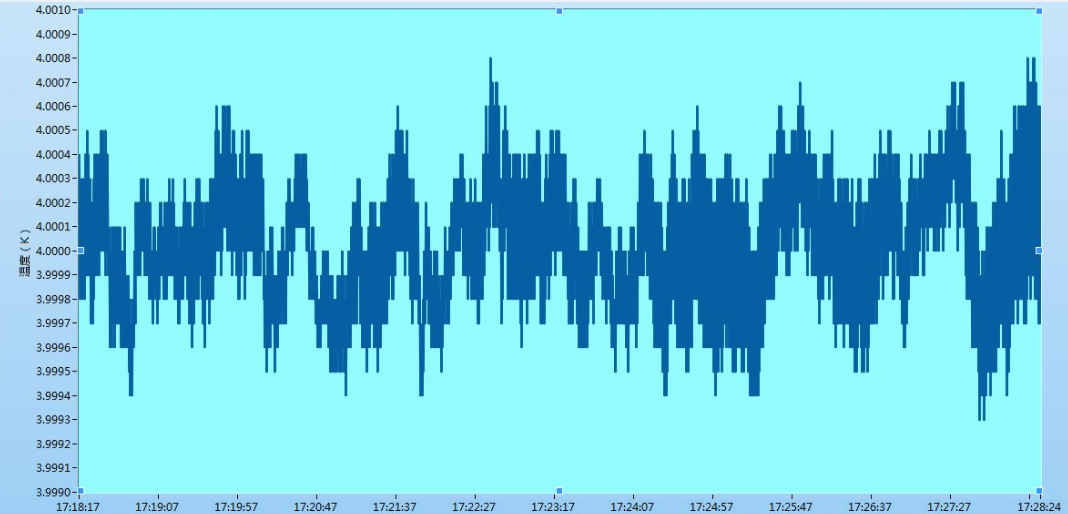 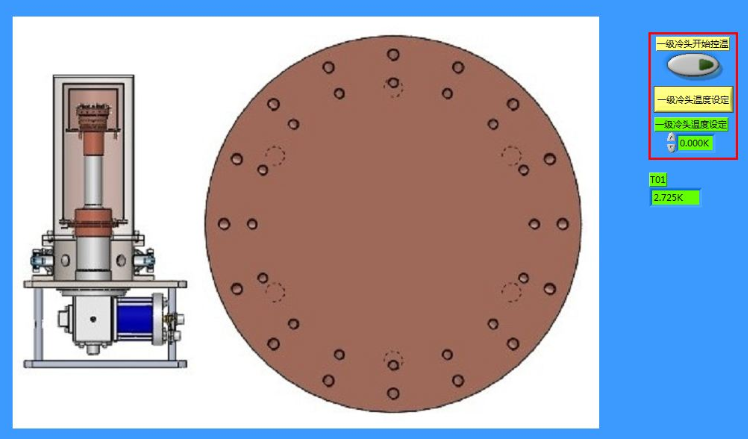 the accuracy of measurement 3.9993-4.0008
Lakeshore CU 5mk
Superconductivity
A magnet levitating above a high-temperature superconductor, cooled with liquid nitrogen. Persistent electric current flows on the surface of the superconductor, acting to exclude the magnetic field of the magnet (Faraday's law of induction). This current effectively forms an electromagnet that repels the magnet.
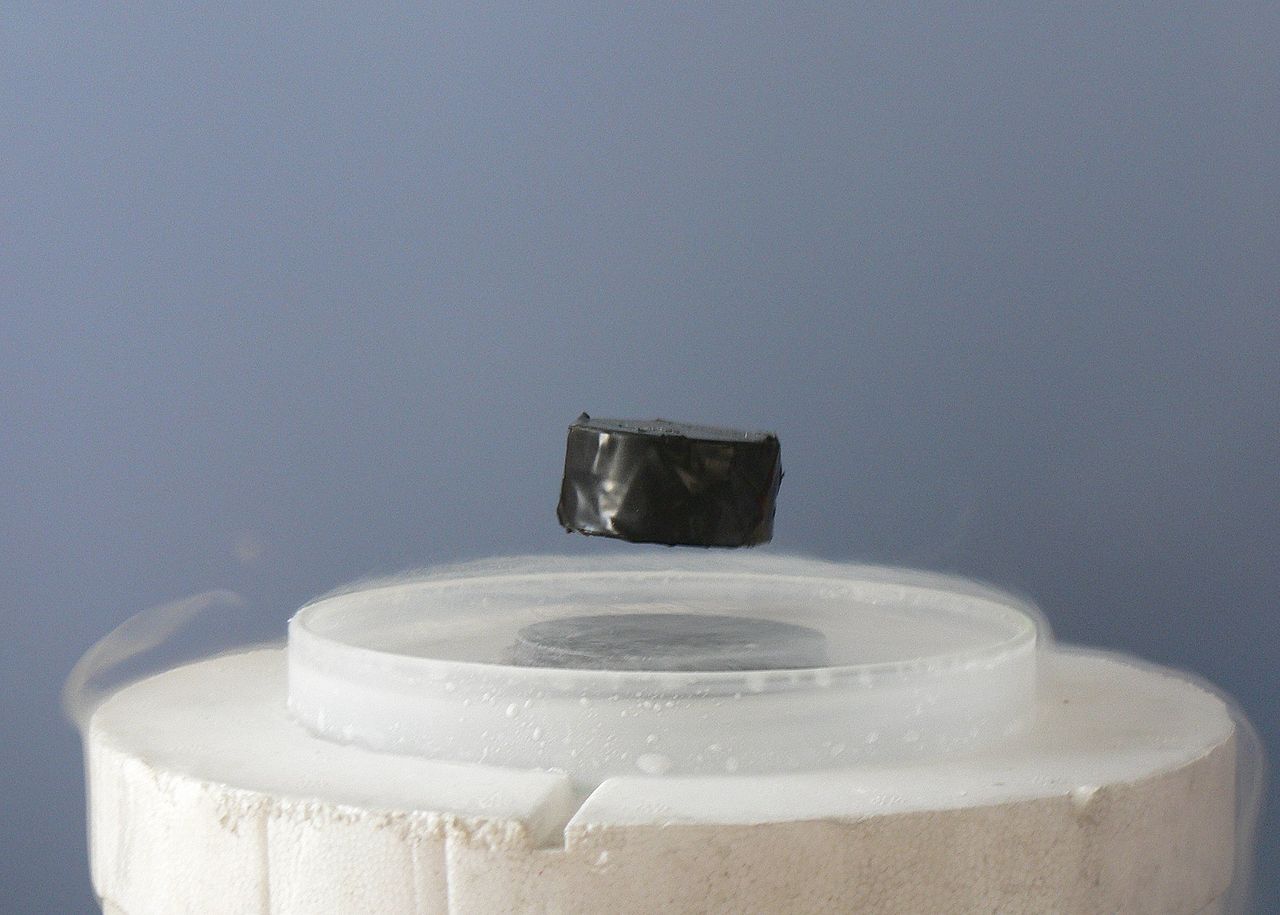 Critical temperature (Tc), crystal structure and lattice constants of some high-Tc superconductors
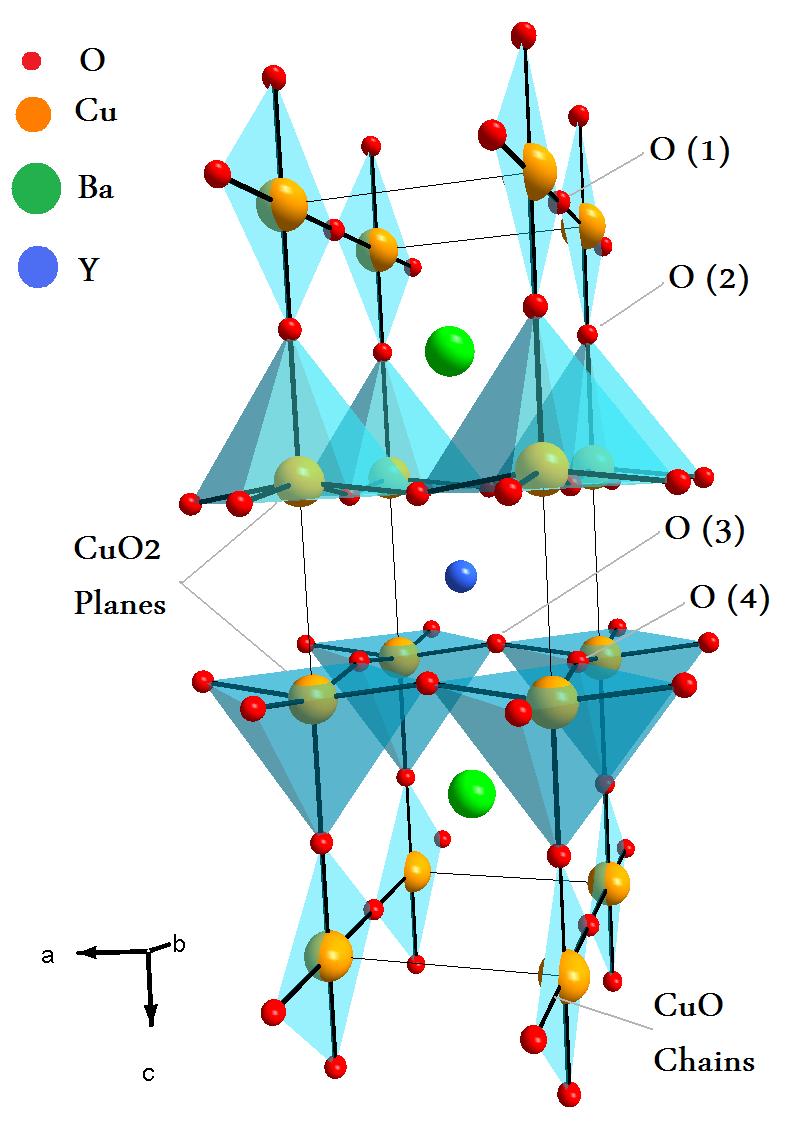 The first superconductor found with Tc > 77 K (liquid nitrogen boiling point) is yttrium barium copper oxide (YBa2Cu3O7−x); the proportions of the three different metals in the YBa2Cu3O7 superconductor are in the mole ratio of 1 to 2 to 3 for yttrium to barium to copper, respectively. Thus, this particular superconductor is often referred to as the 123 superconductor
Liquid oxygen
Liquefy oxygen in the atmosphere.
Watch paramagnetism.
Check the color 
Composition of dry air
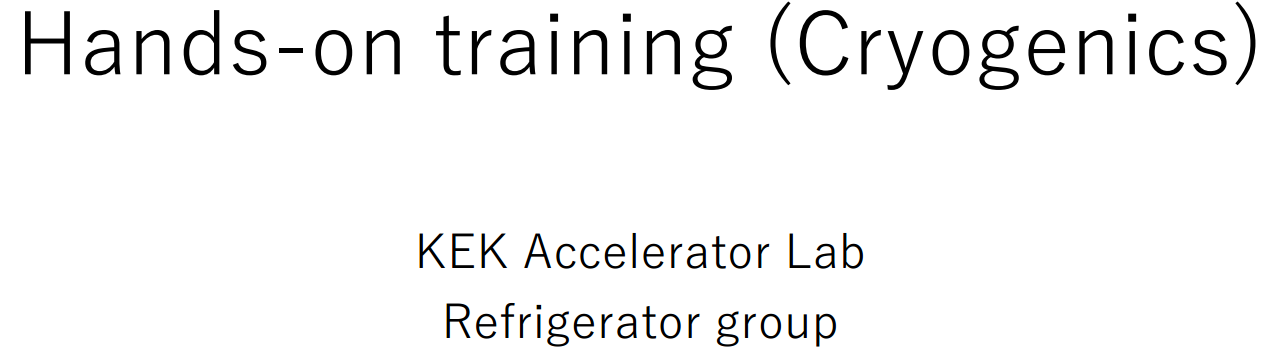 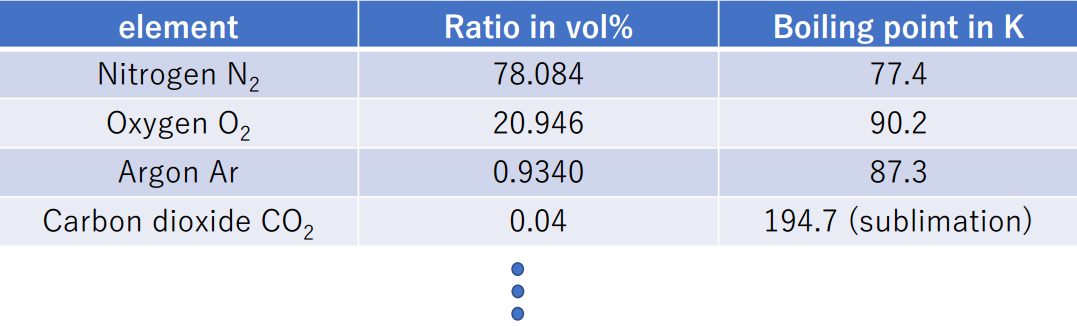 Liquid oxygen
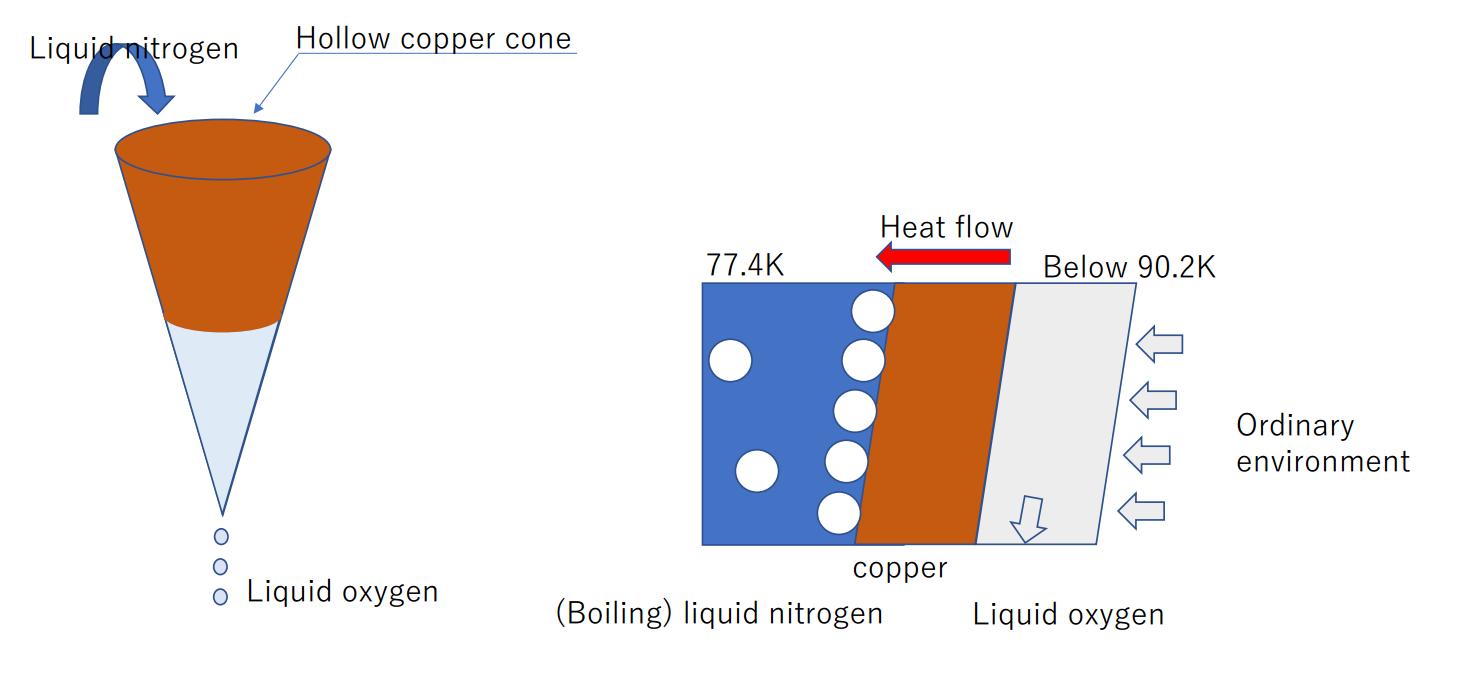 15:00-18:00
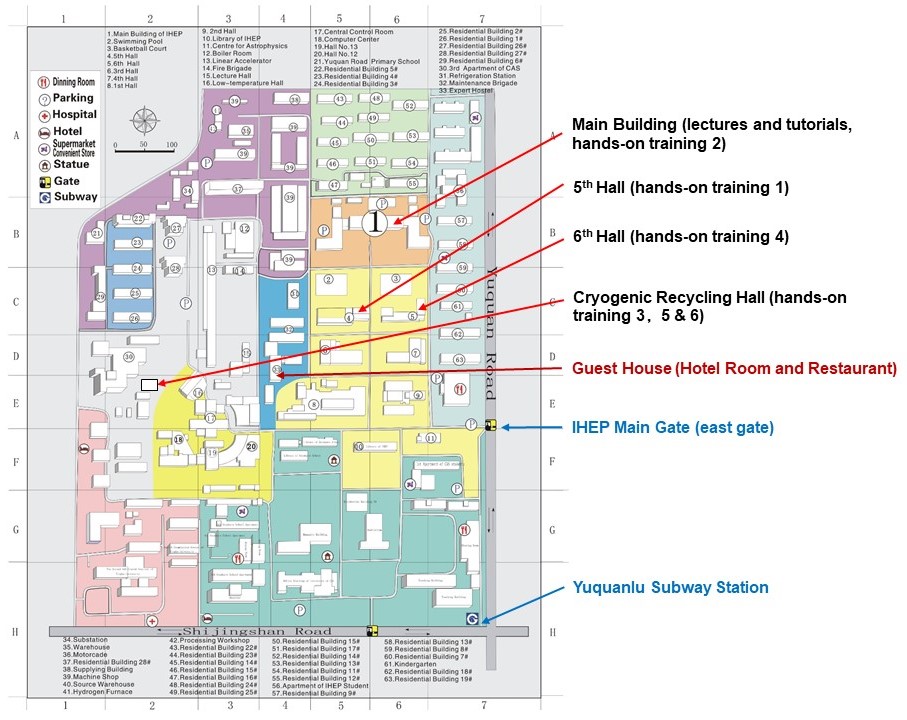 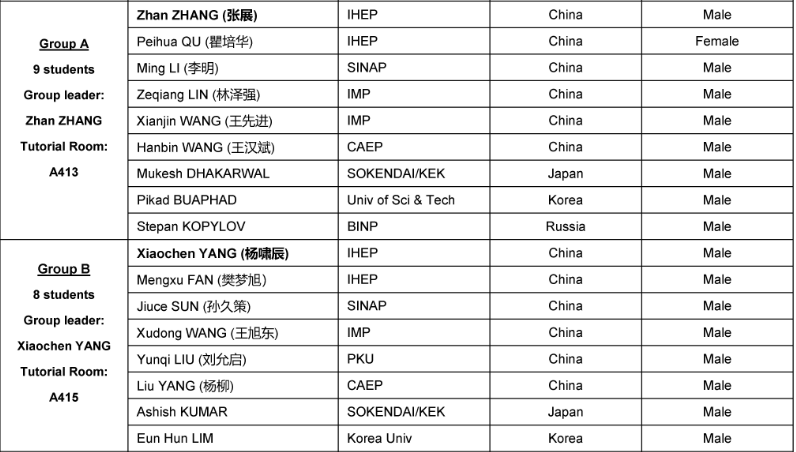